Learning, Teaching & Assessment
Experiences and Outcomes
Session 2
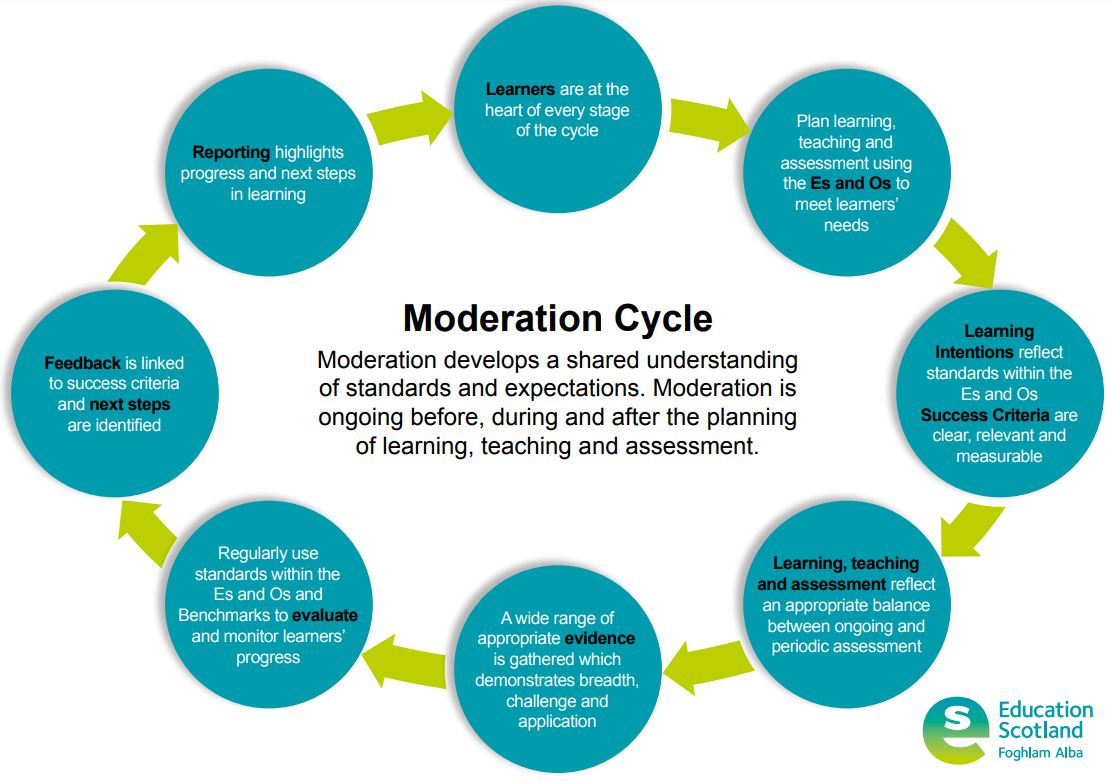 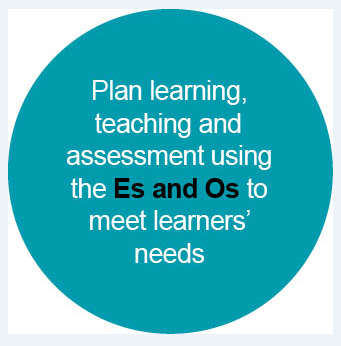 Learning, Teaching and Assessment (Moderation) Cycle
[Speaker Notes: The Learning, Teaching and Assessment (Moderation) Cycle
Es and Os are the second bubble round.]
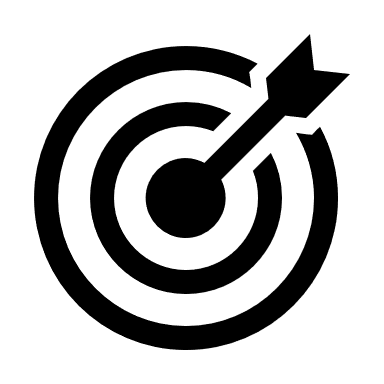 Aims
To consider how to effectively plan rich, meaningful, relevant learning experiences by:
understanding the Experiences and Outcomes
considering and reviewing “bundles” to minimise workload and make meaningful connections.
creating effective bundles of Experiences and Outcomes.
What are Experiences and Outcomes?
Experiences and Outcomes are a set of clear and concise statements about children’s learning and progression in each curriculum area.
They are used to plan learning and to assess progress.
The full set of Experiences and Outcomes from Early to Fourth level form the basis of the Broad General Education in Scotland.
Experiences and Outcomes - Education Scotland
[Speaker Notes: There is a familiarity to the “experiences and outcomes”, but it is important to keep focussed on what they actually are.
They are a set of statements about the learning that learners will experience and the expected outcomes of this learning.
They outline the standards and progression from Early through to Fourth level. 

offer general guidance rather than detailed prescription
give increased emphasis to what pupils are able to do
Knowledge and understanding, skills, capabilities and attributes are all built in.]
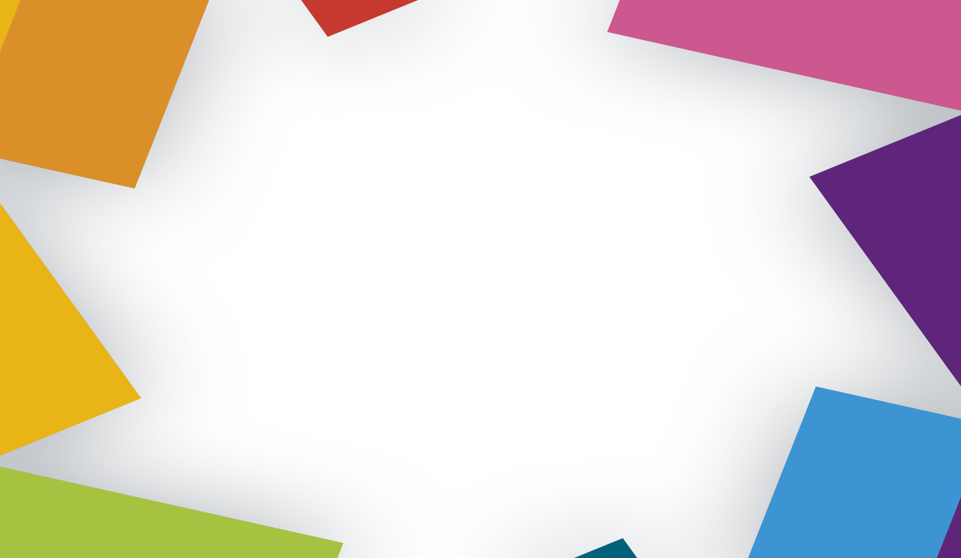 The experiences and outcomes recognise that children and young people will progress at different rates but that all are entitled to take part in activities which will engage and motivate them, nurturing their talents and enabling them to develop the skills they will need for life and for work.
Building the Curriculum 3: A Framework for Learning and Teaching
The Scottish Government (2008)​
[Speaker Notes: This statement from BTC3 outlines the flexibility that the Es and Os allow so that learning which motivates and engages whilst developing a range of skills, can be planned around the needs of individuals]
Understanding the Experiences and Outcomes
The Experiences and Outcomes have been very carefully worded to tell us:
1.	How the children are expected to learn – the kind of experience the learners should have
2.	What they are expected to learn – the outcome anticipated
3.	How they should demonstrate their learning – the kind of evidence indicated in the “I can” statements
[Speaker Notes: When looking at the Es and Os, they are worded in a way that makes it clear what the expected standards are in terms of the learning. Many contain guidance for the expected learning experiences whilst still maintaining the flexibility to tailor plans to your context, learner interest etc. 
Pause to actually look at the wording of the Es and Os.
So quick sometimes to scan through them and just do what we have always done.]
Understanding the Experiences and Outcomes
I use practical materials and can ‘count on and back’ to help me understand addition and subtraction, recording my ideas and solutions in different ways. MNU 0-03a​
I use practical materials and can ‘count on and back’ to help me understand addition and subtraction, recording my ideas and solutions in different ways. MNU 0-03a​
Es & Os have been worded very carefully to tell us:​
What they are expected to learn – the outcome anticipated
How children are expected to learn – the kind of experience​
How they are expected to demonstrate their learning - the ‘I can’ statements​
[Speaker Notes: *** This slide uses animations ***
Have a look at this example together. Slide starts with black text only on the E and O. Discuss what might be the experience/outcome/demonstration. Then click on to reveal the colour coded E and O.]
Understanding the Experiences and Outcomes
I have investigated how a set of equivalent fractions can be created, understanding the meaning of simplest form, and can apply my knowledge to compare and order the most commonly used fractions. MNU 2-07c
I have investigated how a set of equivalent fractions can be created, understanding the meaning of simplest form, and can apply my knowledge to compare and order the most commonly used fractions. MNU 2-07c
Es & Os have been worded very carefully to tell us:​
How children are expected to learn – the kind of experience​
What they are expected to learn – the outcome anticipated
How they are expected to demonstrate their learning - the ‘I can’ statements​
[Speaker Notes: *** This slide uses animations ***
Have a look at this example together. Slide starts with black text only on the E and O. Discuss what might be the experience/outcome/demonstration. Then click on to reveal the colour coded E and O.]
Identifying the intended learning in the Experiences and Outcomes
If you are unsure of the intended learning described in the Experience and Outcome, remember to:
 
Begin with the Experience and Outcome, not the activity
Look at the organiser or sub-organiser – it guides you as to the key learning linked to this outcome.
[Speaker Notes: If you begin with an activity , you often end up shoe-horning an activity into an E and O that doesn’t quite fit.​
​Look at the organiser or sub-organiser – it guides you as to the key learning linked to this outcomes​
​** 2 examples on the next page **]
Identifying the intended learning in the Experiences and Outcomes
As I listen or watch, I can identify and discuss the purpose, key words and main ideas of the text, and use this information for a specific purpose.​   LIT 1-04a
Organiser: Finding and Using Information:​
When listening to watching and talking about texts
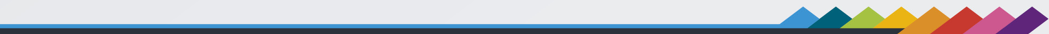 When listening and talking with others for different purposes, I can exchange information, experiences, explanations, ideas and opinions, and clarify points by asking questions or by asking others to say more.​  LIT 1-09a
Organiser: Creating Texts
Applying the elements others use to create different types of short and extended texts with increasingly complex ideas, structures and vocabulary​
[Speaker Notes: Lit 1-04a often interpreted as an E and O  to describe the learning when pupils take part in a conversation i.e. interpreted as… the conversation is the text but actually this E and O there is a conversation about a text - this E and O refers to a text that I have listened to or watched. (This is about a spoken text ie radio broadcast or video not a conversation) Looking at the organiser and descriptor this is reinforced​ - 
Finding and using information​
– when listening to, watching and talking about texts ​

Lit 1.09a is a more appropriate E and O  to link to discussions for the purpose of learning. In this E and O the text is that is being created is the conversation itself. In LIT 1.04a the discussion is about an oral text that has to be evaluated for main idea ie film, podcast, radio broadcast​ - 
​Organiser:​  Creating texts​
 ​– applying the elements others use to create different types of short and extended texts ​
​
Also remember you may be using discussion as a tool to develop a different piece of learning but you are not actually wanting to assess it. If you are including it as part of your assessment you need to consider how well they explained, did they justify? Were they able to clarify? Did they ask questions etc  ​]
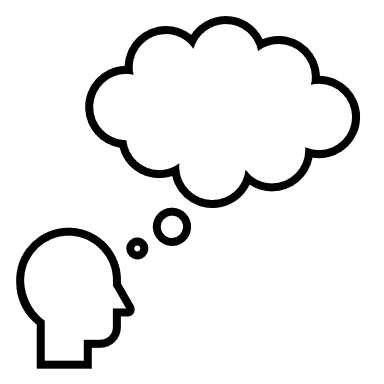 Pause for thought
Bundling Experiences and Outcomes
Why do we bundle Experiences and Outcomes?

In what ways do you bundle when you are planning the learning, teaching and assessment?
[Speaker Notes: Activity - pause for individual reflection, or if in a group, discuss with others.]
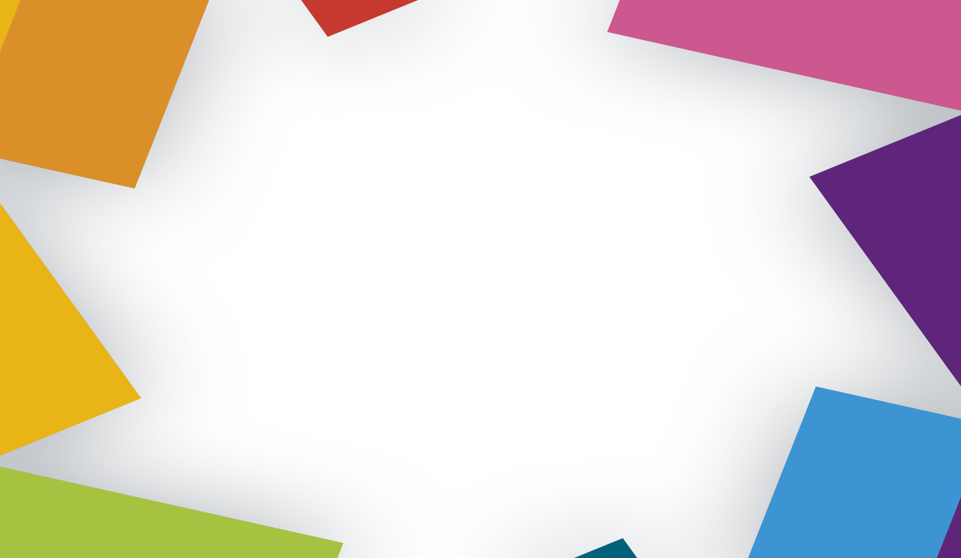 The curriculum should include space for learning beyond subject boundaries, so that children and young people can make connections between different areas of learning.
Interdisciplinary studies, based upon groupings of experiences and outcomes from within and across curriculum areas, can provide relevant, challenging and enjoyable learning experiences and stimulating contexts to meet the varied needs of children and young people.
Building the Curriculum 3: A Framework for Learning and Teaching
The Scottish Government (2008)​
[Speaker Notes: This was further supported by the Statement For Practitioners (2016) which stated that we should group Es and Os together in ways which best suit learners. It also said that we should not plan for individual Es and Os, and do not “tick off” all the Es and Os separately. 

https://education.gov.scot/improvement/Documents/cfestatement.pdf]
Bundling Experiences and Outcomes
Bundling supports:
 
Learning 
Making meaningful and coherent links
Possible to achieve coverage
Depth of learning 
Application of learning in new or unfamiliar contexts
 
Assessment
Reduce bureaucracy
High quality assessment - breadth/challenge/application
[Speaker Notes: We bundle:
To encourage learners to make links​
To make it possible to cover the curriculum​
To reduce bureaucracy, by assessing bundles not individual E’s and O’s]
Approaches to bundling
Cross curriculum activities
Linking learning across the curriculum
Tasks and activities based on genuine connections between the Es and Os
Tasks and activities build around a topic
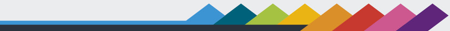 Disadvantage – potential for over-emphasis on the context rather than the learning
Advantage – learners encouraged to develop “transferable skills”
[Speaker Notes: ‘Bundling’ is often interpreted as a cross-curricular exercise. One of the aims of the broad general education in CfE was to assist learners to develop the attributes and capabilities outlined in the bullets which sit under the four capacities and recognise that these should be capable of transcending different curriculum areas, so the second approach suggests making connections between the experiences, the outcomes and/or the evidence outlined in individual Es&Os with others in the same (or different) curriculum area(s).​
​
This first approach (cross curriculum) is perhaps the more traditional, well-understood look of interdisciplinary learning. When most effective, the emphasis tends to be on the process of learning and exploration of the interaction between the subjects, not just on the context or theme.​]
Approaches to Bundling
Multi-disciplinary Learning is a learning that takes place when several subjects are linked up through a common theme or topic. The student’s experience and educator planning is separate in each subject.
Interdisciplinary Learning is a planned experience that brings together one coherent programme or project. These disciplines might fall within one curricular area or between several curricular areas.
Interdisciplinary Learning: ambitious learning for an increasingly complex world
Education Scotland (2020)
[Speaker Notes: Important to acknowledge the difference between the 2 approaches, and be aware of which approach we are using. 
Be purposeful and deliberate with the links that we make.]
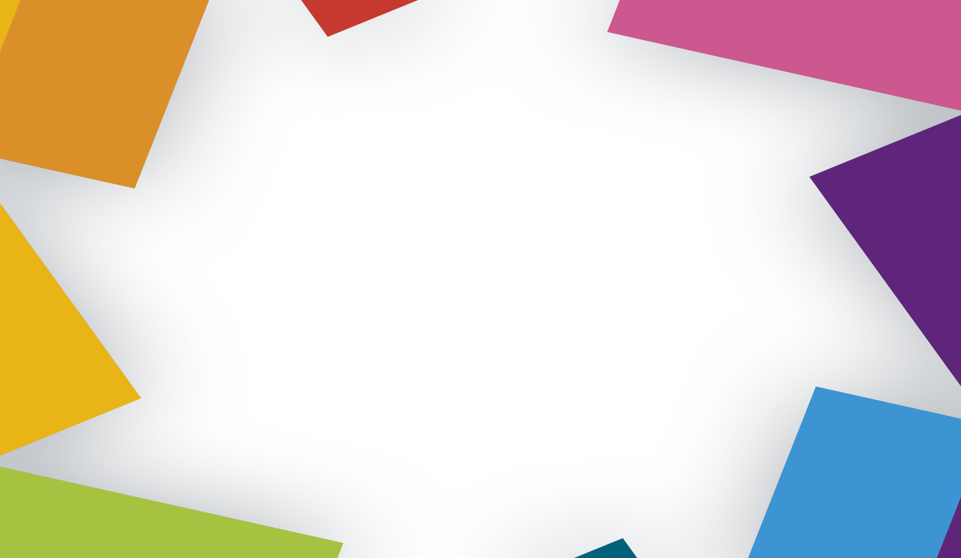 Sometimes, too much focus is given to fitting curriculum areas to the theme and important next steps in learning are neglected as a result.
CfE Briefing 4: Interdisciplinary Learning 
The Scottish Government (2012)​
Do not spend time on IDL which does not provide opportunities to apply and deepen learning or is contrived.
Statement for Practitioners 
Education Scotland (2016)
[Speaker Notes: We need to be purposeful with our bundling.]
Planning Inter-Disciplinary Learning
Start with a few carefully selected Es and Os.
Involve learners in planning by building on their existing knowledge and skills, whilst also ensuring progression and coherence within an overall framework which has been designed by staff based on the principles of curriculum design​.
Ensure that learners and staff are clear about the knowledge and skills being developed through interdisciplinary learning, and that this does not become lost within the context​.
Identify clear learning intentions and success criteria within planning.
[Speaker Notes: To make meaningful connections we have to plan carefully​
Begin with Es and Os not activities otherwise we end up shoe-horning Es and Os in​

Include learners throughout the learning process. How do we find out about prior knowledge?​
KWL grids​
Floor books​
Tracking notes from other teachers​
Peer and self assessment​

Principles​
Challenge and enjoyment​
Personalisation and choice​
Breadth​
Depth​
Relevance ​
Coherence​
Progression​
​
  reflection sessions at the end of lessons can help staff and learners to discuss which areas of the curriculum were combined and what knowledge and skills from these curriculum areas were applied and deepened through the learning; ​
  Important to plan these at the same time as learning experiences need to think carefully about these. Even when engaging learners in SC we should still have a clear idea ourselves to guide the learners​]
Example of High Quality Bundling
Bundling for Inter-Disciplinary Learning

Using digital technologies responsibly I can access, retrieve and use information
to support enrich or extend learning in different contexts. TCH 1-02a​
​
Having selected a significant individual from the past, I can contribute to a discussion on the influence of their actions, then and since. SOC 1-01a​

When listening and talking with others for different purposes, I can exchange information, experiences, explanations, ideas and opinions, and clarify points by asking questions or by asking others to say more.​ LIT 1-09a​
[Speaker Notes: Looking for natural links within the Es and Os.

TCH/SOC - accessing the information about a significant individual 
SOC/LIT - to be discussing, need to be listening and talking, clarifying points etc]
Example of High Quality Bundling
Bundling using connections between Es and Os within a subject​

I can continue to recall number facts quickly and use them accurately when making calculations. MNU 3-03b (Number and number processes)​
​
When considering how to spend my money, I can source, compare and 
contrast different contracts and services, discuss their advantages and 
disadvantages, and explain which offer best value to me.  MNU 3-09a  (Money)​
​
I can budget effectively, making use of technology and other methods, to manage money and plan for future expenses. MNU 3-09b (Money)​
[Speaker Notes: You can also bundle within the same curricular area - across organisers.]
Example of High Quality Bundling
Bundling within a context (World War 2)

I can use my knowledge of the coordinate system to plot and describe the location of a point on a grid. MTH 2-18a / MTH 3-18a​
​
To extend my mental map and sense of place, I can interpret 
information from different types of maps and am beginning to 
locate key features within Scotland, UK, Europe or the wider world.
SOC 2-14a ​
[Speaker Notes: You can also bundle within a context.

Using Mapping skills learned as part of the maths outcomes to support learning in another subject allows​
Learner to see how mapping skills are transferable​
Learners to see how skills are useful in real life contexts​]
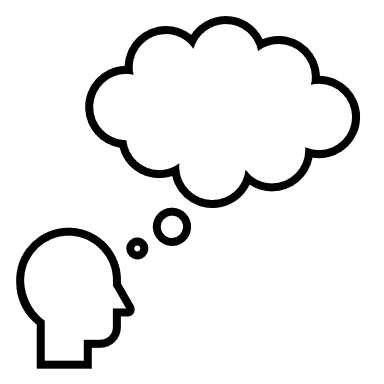 Create a meaningful bundle
Identify an Experience and Outcome to use with your current learners. 
Look at the wording of the Experience and Outcome. Can you identify the experience, the outcome and the evidence?
Can you identify any suitable Experiences and Outcomes you could bundle with your chosen one? 
What are your reasons for choosing that bundle? Are there meaningful links and coherence?
Does your bundle provide opportunities for breadth, challenge and application?
Share your bundle with a colleague and discuss the quality of the bundle.
[Speaker Notes: Activity - could be done as post-session task, or could be done as part of the session.]
Key features of effective planning using the Experiences and Outcomes
Learning experiences will be planned from the Experiences and Outcomes, enabling progression within and between levels and providing opportunities for breadth, challenge and application.
Experiences and Outcomes are grouped together coherently in ways which best suit learners, based on their prior learning and their next steps.
Planned learning is differentiated to meet the needs of individual learners using the flexibility of the Experiences and Outcomes.
Assessments are planned alongside learning and teaching, providing opportunities for the learner to demonstrate expected standards within the Experiences and Outcomes.
[Speaker Notes: A wide range of learning experiences will ensure a rich and varied curriculum (breadth) for your learners. 
Grouping Es and Os can ensure coherent approaches to learning, help learners to see the links between different areas of learning and help to reduce bureaucracy
The flexibility within the Experiences and Outcomes allows for differentiated learning experiences to be developed.
When planning, look at the standards within the wording of the Experiences and OUTCOMES selected. Check that your planned assessment is going to provide opportunities for learners to demonstrate success.]
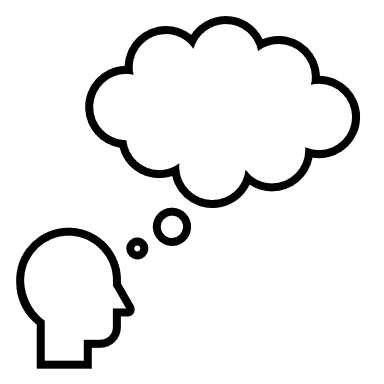 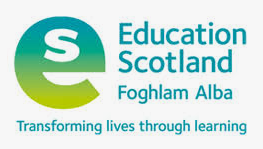 Pause for thought
Why are the Experiences and Outcomes important?
How do I plan for learning in ways which link the Es and Os coherently, making natural connections that best fit my learners?
Which strategies do I use to ensure I am planning opportunities for breadth, challenge and application?
How do I take account of learners’ prior learning?
How do I involve my learners in planning for their own learning?
When planning for application of learning, does the learning activity require learners to draw on learning which took place some time ago (longer than 3 months)?
How do the processes in place support me to plan appropriately and effectively without creating unnecessary bureaucracy?
Why is it important to engage with colleagues when planning learning, teaching and assessment?
What opportunities do I have to discuss, or collaborate on, my planning with others?
[Speaker Notes: Activity - pause for individual reflection, or if in a group, discuss with others.

Education Scotland: with colleagues/staff, use these questions as a basis for reflection and discussion. You may wish to leave some time between delivering this presentation and considering these questions to allow colleagues time to think about what has been outlined.]
Further Information
Education Scotland - Moderation Cycle – Experiences and Outcomes
Education Scotland (2020) - Interdisciplinary Learning: ambitious learning for an increasingly complex world
Education Scotland (2020) - Interdisciplinary Learning Activities (Resources to Support the Refreshed Narrative)
Education Scotland (2019) - Refreshed Curriculum for Excellence Narrative
Education Scotland (2016) - A Statement for Practitioners from HM Chief Inspector of Education